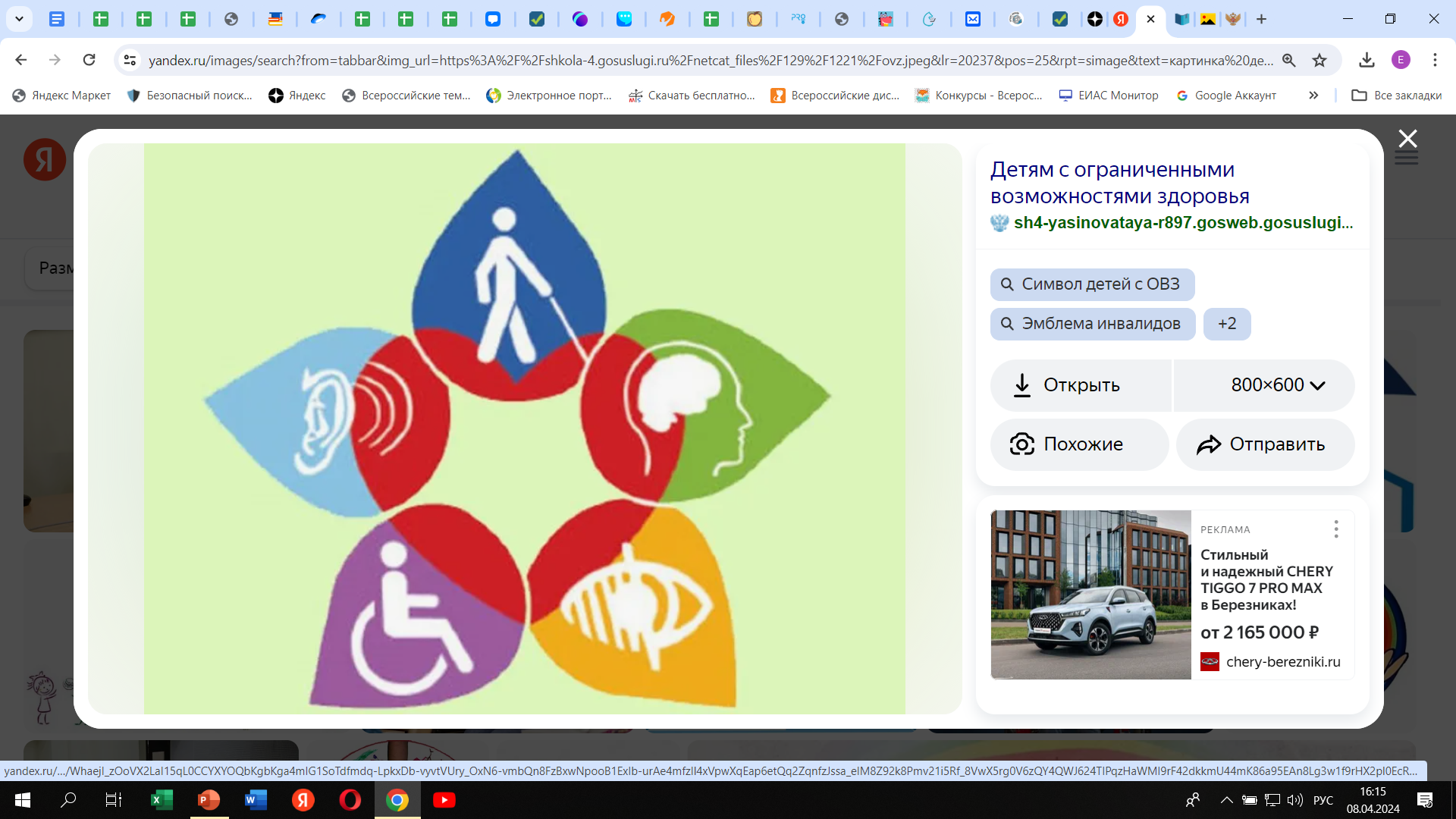 Муниципальное автономное общеобразовательное учреждение
«Средняя общеобразовательная школа № 30»
Применение здоровьесберегающих технологий для успешного обучения детей с ограниченными возможностями здоровья на уроках истории в общеобразовательной школе
Подготовила:
учитель истории и обществознания высшей квалификационной категории
Елена Александровна Анисимова
ГО Березники, 2024
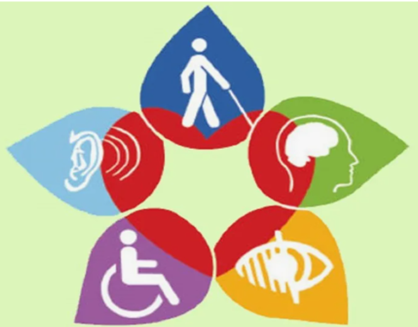 Здоровьесберегающие технологии (ЗСТ)
с прерыванием учебной деятельности
сопровождающие учебную деятельность
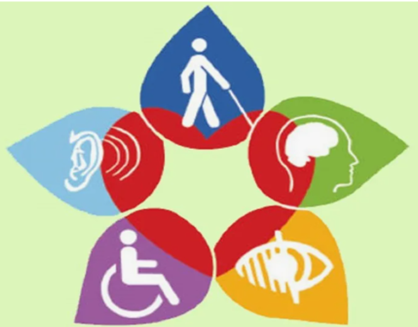 ЗСТ с прерыванием учебной деятельности:
физкультурные минутки;
 гимнастика для глаз, 
 минутки релаксации,
 эмоциональные минутки
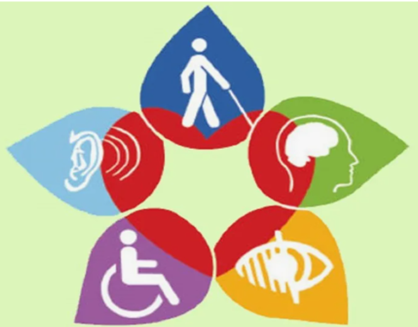 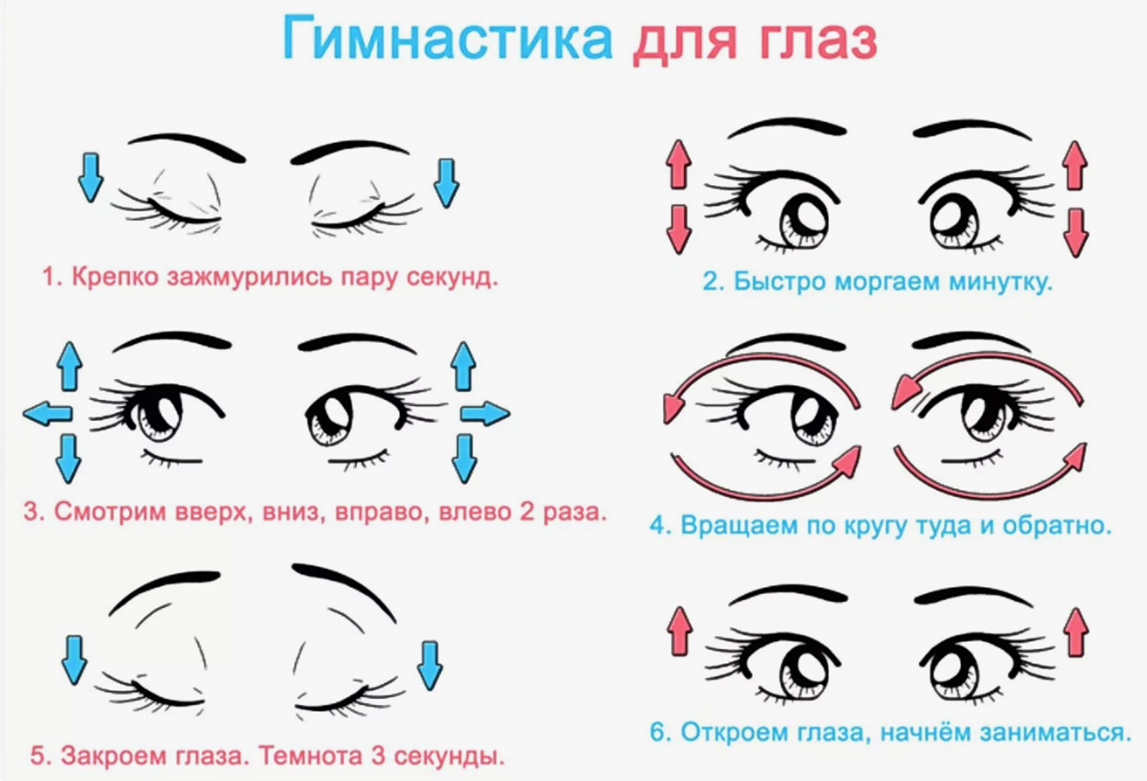 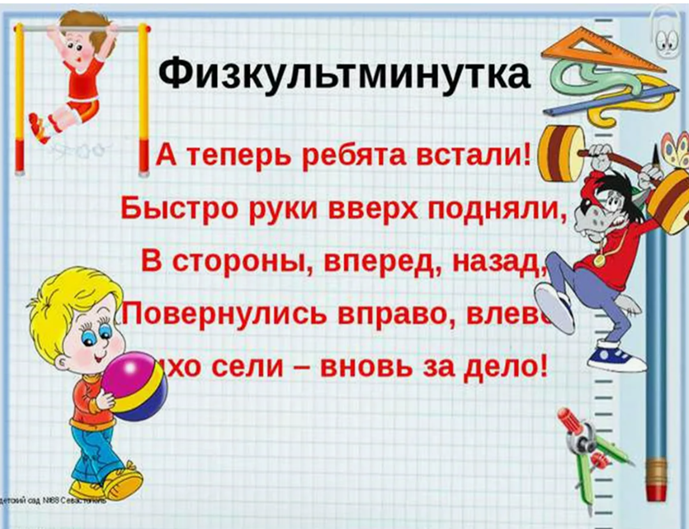 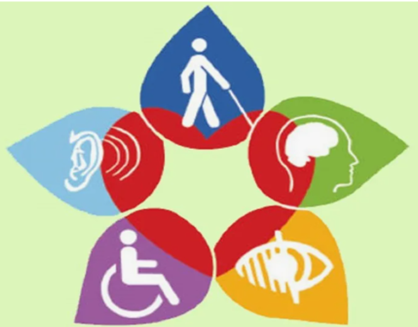 ЗСТ, сопровождающие учебную деятельность:
карточки с датами; соедини стрелками даты и события, расположенные вразброс, убери лишнее;
заполни пропуски (пропущены либо даты, либо события);
расположи в хронологической последовательности (исторические события даны непоследовательно)
даны таблица, схема: заполни недостающие пункты таблицы, подбери информацию к схеме; и т.д.
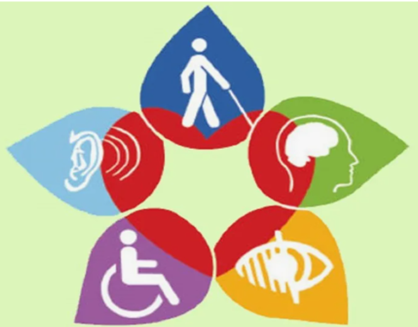 ЗСТ, сопровождающие учебную деятельность:
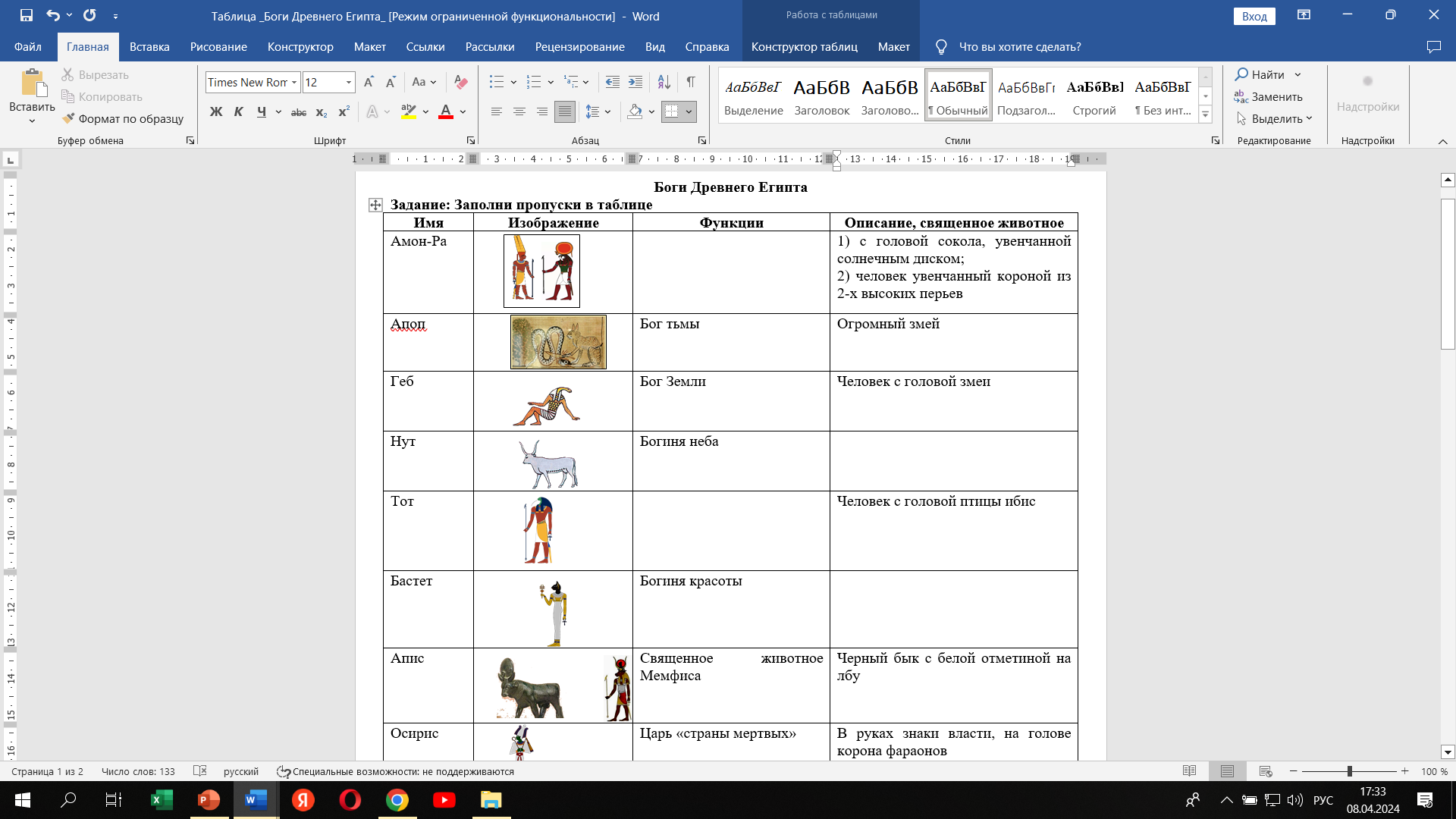 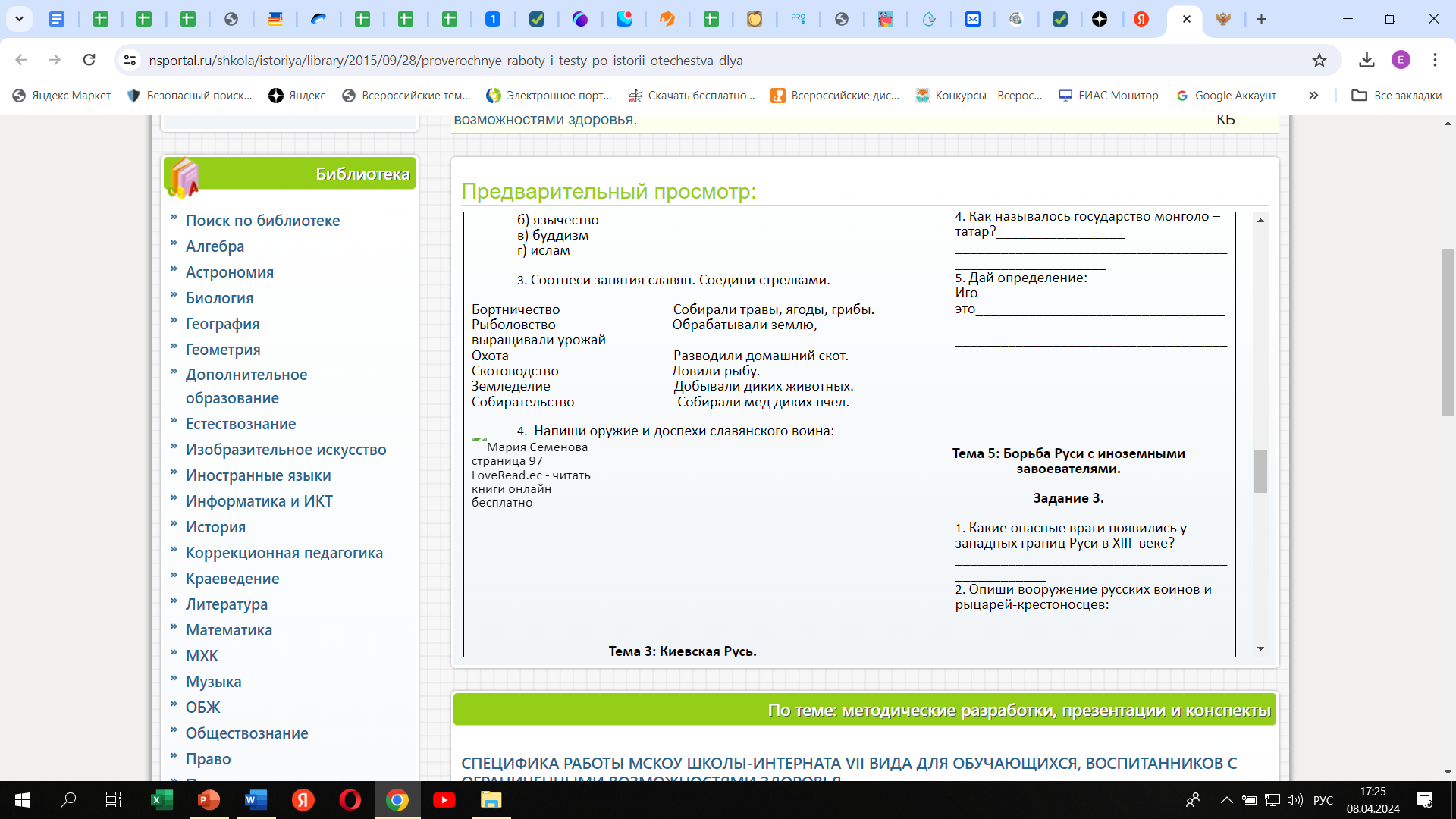 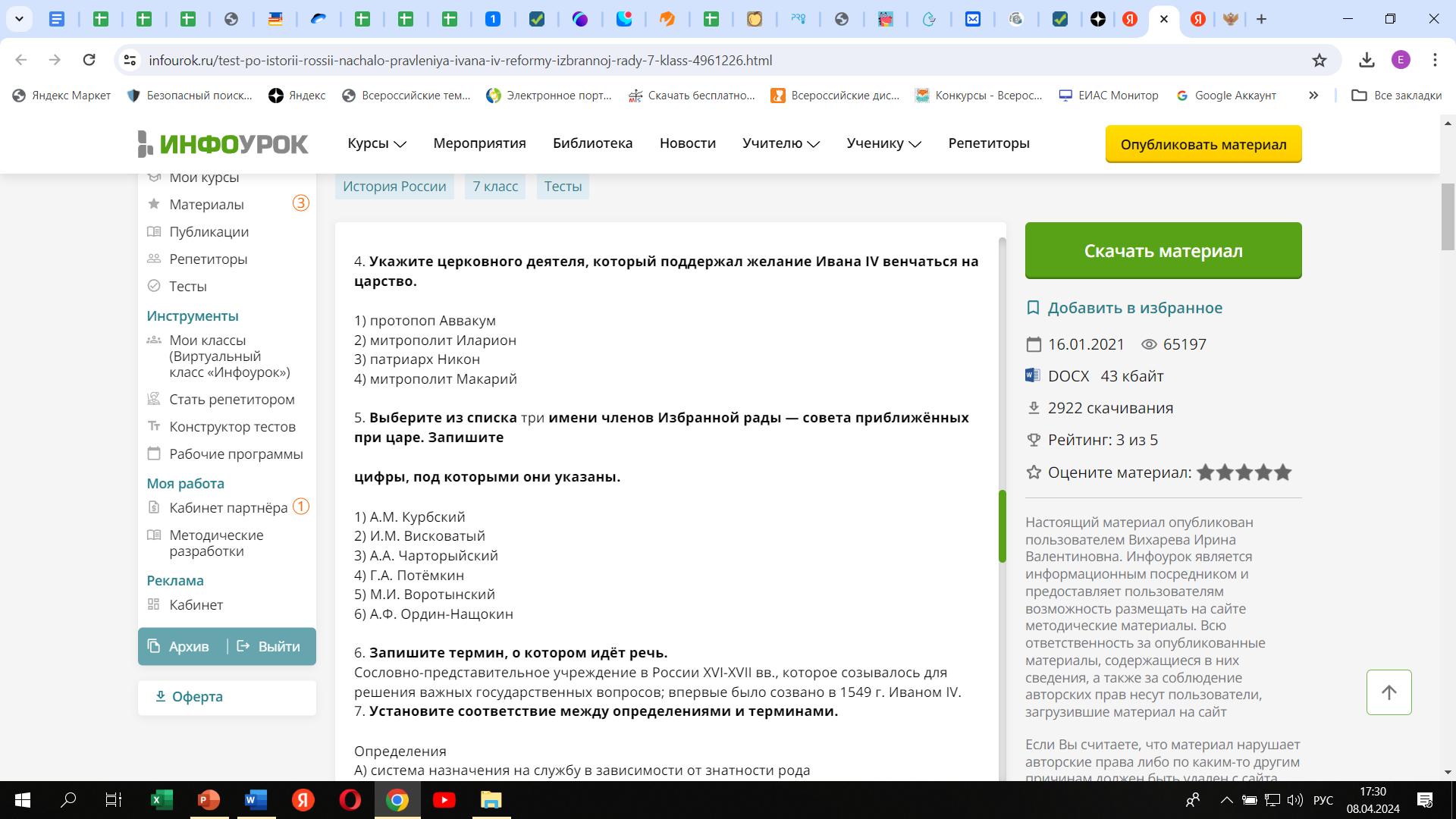 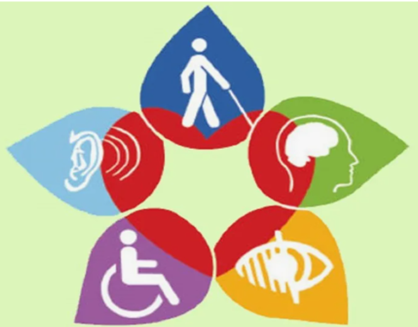 «Если нельзя вырастить ребёнка, 
чтобы он совсем не болел,
 то, во всяком случае, поддерживать его высокий уровень здоровья вполне возможно»
академик Н.М. Амосов